Your thoughts/comments/jokes
I don't understand what a potential barrier means, or what a potential of 0 or infinity represents.
A potential barrier is a place where the potential energy is large. Like a hill.

Quantized energy levels: infinite square well, the wave function is A*sin(n*pi*x/L). According to the last checkpoint, does it mean there are two possibilities of momentum but only one energy (since it is in energy eigenstate)?
Yes, that’s what it means. This is because it’s a standing wave. So it is not a momentum eigenstate.
Lecture 8: Time independent Schrödinger equation
Wave functions for which this is true are energy eigenstates. 

We will measure energy E with probability 1.
An equation for momentum eigenstates
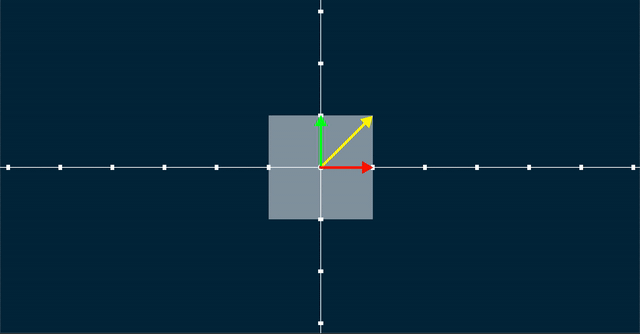 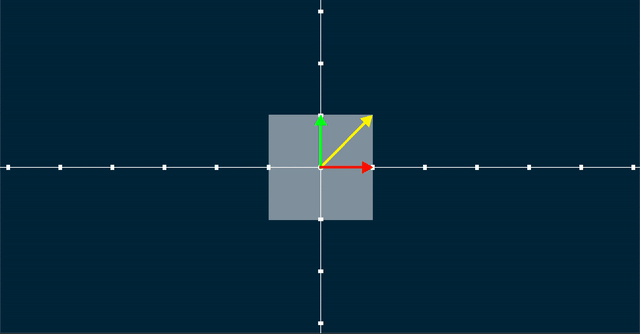 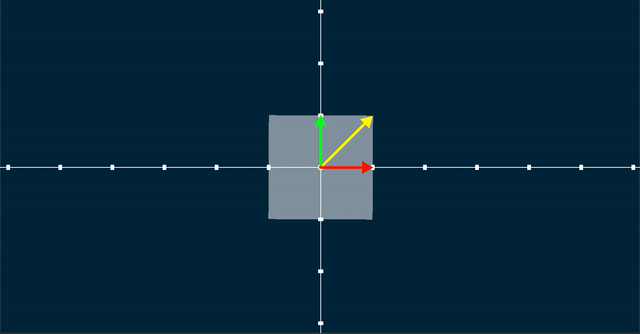 Wave functions with definite momentum have definite energy if there is no potential energy term (free particles).
The Schrödinger equation
Wave functions that satisfy this are called energy eigenstates; they have definite energy.

Wave functions that satisfy this equation are also stationary; the probability does not change with time. 

When a particle is confined, there are discrete energy eigenstates. It cannot take on all energies.
Checkpoint
Suppose that the wave function of an electron in an atom DOES NOT satisfy the time-independent Schrödinger equation; that is,
Which of these statements is true?
This is not possible; wave functions must always satisfy the time-independent Schroedinger equation.
The wave function is an energy eigenstate.
When the energy is measured, several different values have non-zero probability.
Infinite square well
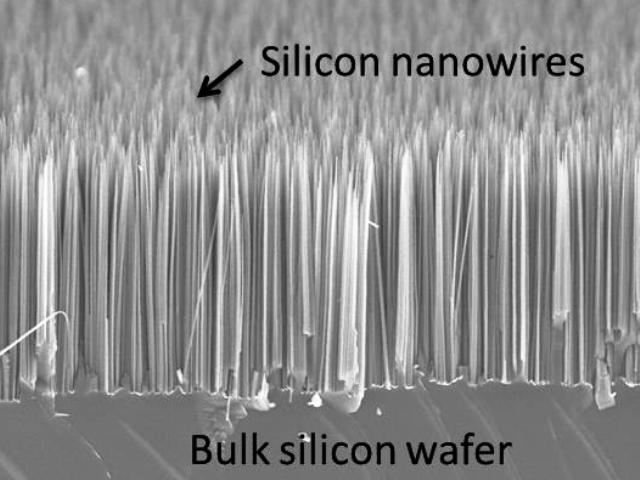 0
Infinity
Infinity
Infinite square well
Why is it called a square well?
0
Infinity
Infinity
Infinite square well
0
Infinity
Infinity
L
0
Boundary conditions
To have a continuous function:
0
Infinity
Infinity
Normalization
Discrete spectrum
If we measure the energy, then we will only find an allowed value of E.

The electron can only emit/absorb photons with energy equal to the difference between allowed energies.
Photon absorption
E3
Photon, energy hf
E2
Electron
E1
Photon emission
Electron
E3
E2
E1
Energies of the infinite square well
The first few eigenstates
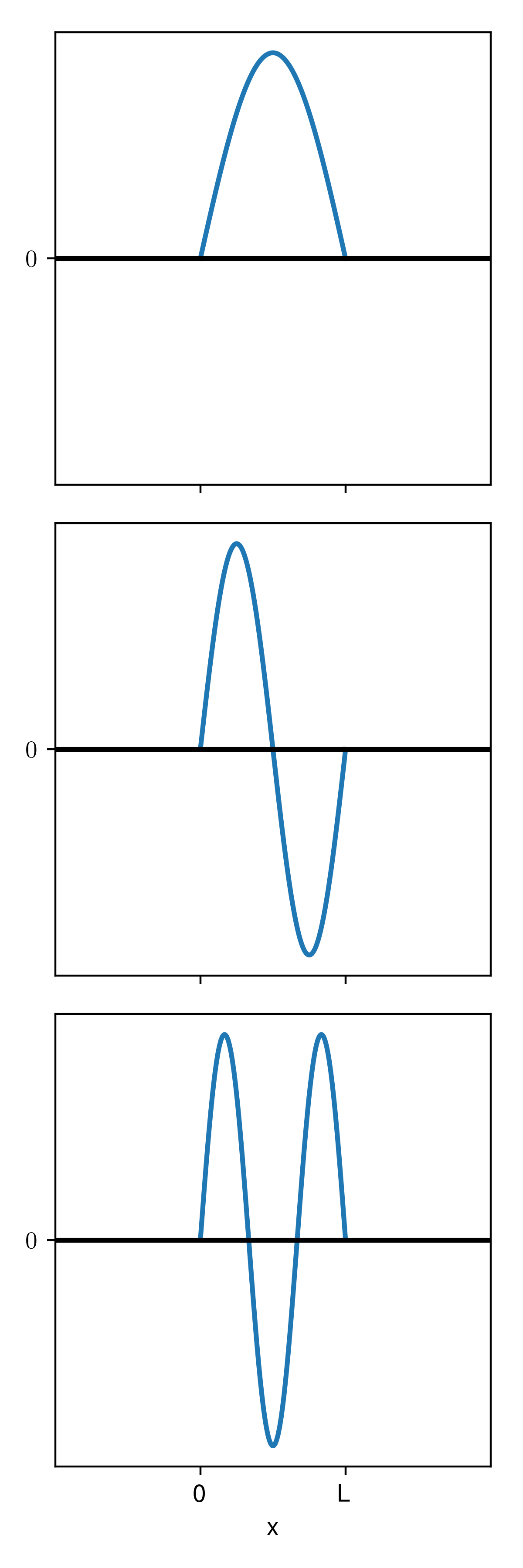 A
B
C
The first few eigenstates
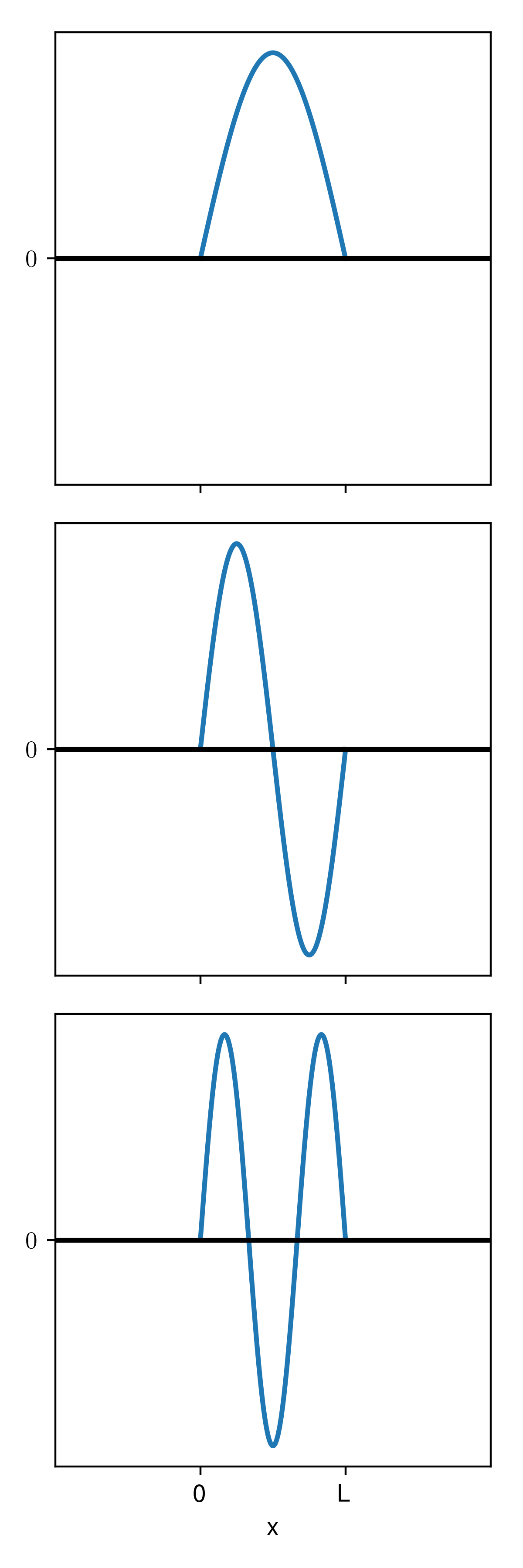 A
B
C
Vocabulary
State: The state is given by the wave function. Complete description of the physical properties.

Eigenstate: State that satisfies the time-independent Schrödinger equation

Ground state: Eigenstate with the lowest energy.

Excited state: Eigenstate with a higher energy than the ground state. 

Quantum number: Since the particle can only take on discrete energies, states and energies are labeled by a number (n for the infinite square well)
Summary
Wave functions that satisfy this are called energy eigenstates; they have definite energy.

Wave functions that satisfy this equation are also stationary; the probability does not change with time. We will show that these states are stationary next week.

When a particle is confined, there are discrete energy eigenstates. It cannot take on all energies.
0
Infinity
Infinity